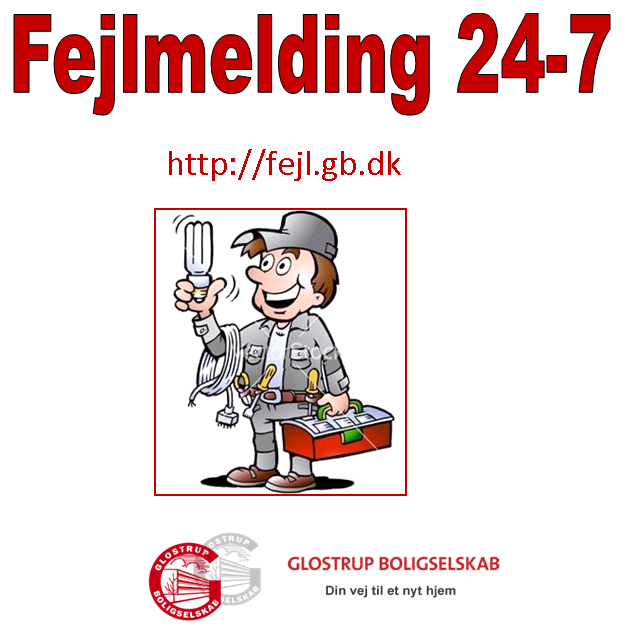 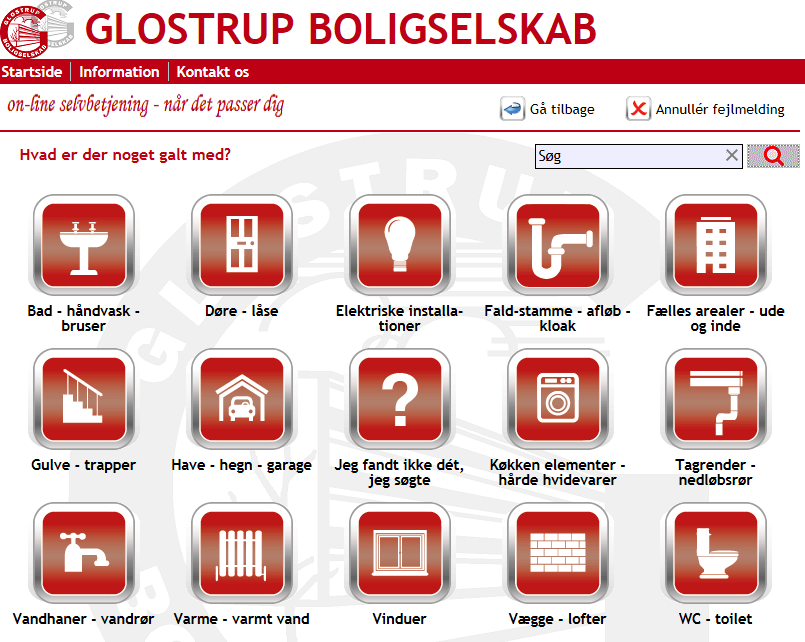 Digitalisering i driften
Fordele efter digitalisering:

 Åbningstid 24-7
 Begrænse antal henvendelser (Glostrup Boligselskab skal ikke løse ”problemet”)
 Kalk i håndvasken
 Fejlmelding af manglende TV-signal
 Fejlmelding af manglende gadelys
 Hjælp automatiseres (vedligeholdelsesvejledninger)
 Alle relevante oplysninger
 Vi har stillet alle de rigtige spørgsmål
 Billeddokumentation
 Ensarte behandling af sager (medarb. med lidt erfaring giver samme behandling)
 Udnyttelse af allerede kendte oplysninger
 Er hårdhvidevarer en del af lejemålet
 Hvilke type af hvidevarer er installeret
 Mulighed for centralisering  (bedre udnyttelse af tiden)
 Problemet løses oftere ved 1. besøg
 Nem dannelse af rekvisitioner og booking af ”blå mænd”
Efter KeyFax digitalisering
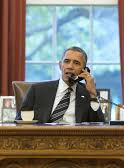 Interview
Kontorets åbningstid
Man–Fre 09:00 – 11:30
Tor 16:00 – 17:30
Evt. vejledning
Aftale tid
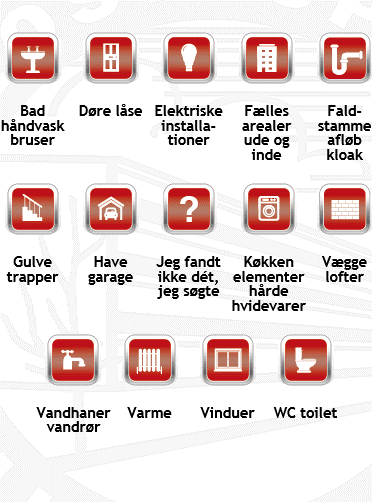 Interview
Eget problem
Web 24/7/365
Kræver afhjælpning
Rekv. håndværker
Ikke vagtordning
Booke ”blå mand”
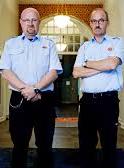 Interview
Uden for åbningstid
Vagtordning
Efter KeyFax digitalisering
Begrænset  åbningstid
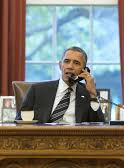 Interview
Kontorets åbningstid
Man–Fre 09:00 – 11:30
Tor 16:00 – 17:30
Evt. vejledning
Aftale tid
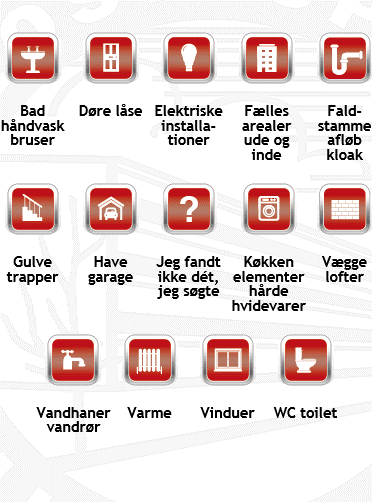 Interview
Eget problem
Web 24/7/365
Kræver afhjælpning
Rekv. håndværker
Ikke vagtordning
Booke ”blå mand”
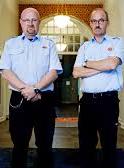 Interview
Uden for åbningstid
Vagtordning
Efter KeyFax digitalisering
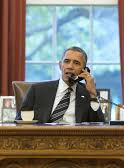 Interview
Kontorets åbningstid
Man–Fre 09:00 – 11:30
Tor 16:00 – 17:30
Brugt medarbejders tid unødigt
Evt. vejledning
Aftale tid
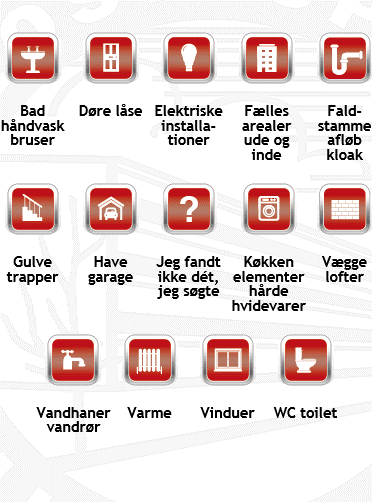 Interview
Eget problem
Web 24/7/365
Kræver afhjælpning
Rekv. håndværker
Ikke vagtordning
Booke ”blå mand”
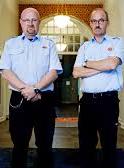 Interview
Uden for åbningstid
Vagtordning
Efter KeyFax digitalisering
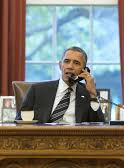 Interview
Bruge tid på mundtlig vejledning eller uddele vejledning
Kontorets åbningstid
Man–Fre 09:00 – 11:30
Tor 16:00 – 17:30
Evt. vejledning
Aftale tid
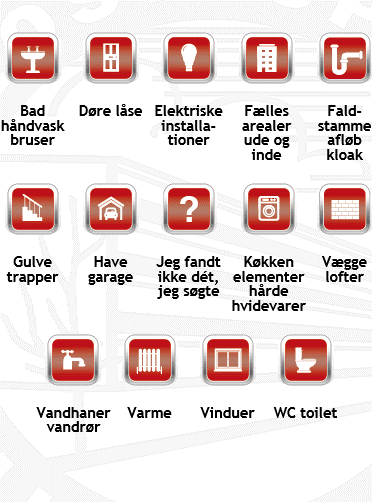 Interview
Eget problem
Web 24/7/365
Kræver afhjælpning
Rekv. håndværker
Ikke vagtordning
Booke ”blå mand”
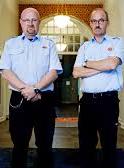 Interview
Uden for åbningstid
Vagtordning
Efter KeyFax digitalisering
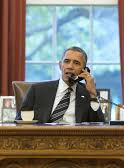 Interview
Kontorets åbningstid
Man–Fre 09:00 – 11:30
Tor 16:00 – 17:30
Sikre at alt relevant information indhentes
Evt. vejledning
Aftale tid
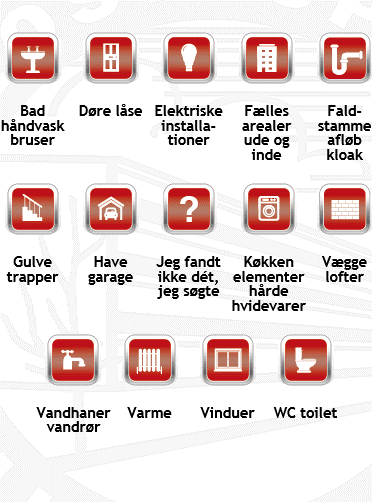 Interview
Eget problem
Web 24/7/365
Kræver afhjælpning
Rekv. håndværker
Ikke vagtordning
Booke ”blå mand”
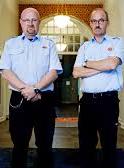 Interview
Uden for åbningstid
Vagtordning
Efter KeyFax digitalisering
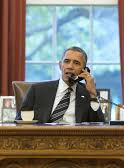 Interview
Kontorets åbningstid
Man–Fre 09:00 – 11:30
Tor 16:00 – 17:30
Mulighed for upload af billeder
Evt. vejledning
Aftale tid
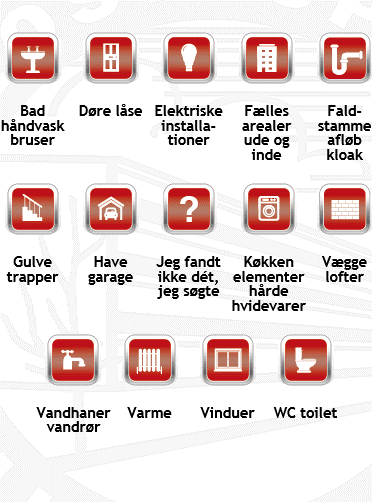 Interview
Eget problem
Web 24/7/365
Kræver afhjælpning
Rekv. håndværker
Ikke vagtordning
Booke ”blå mand”
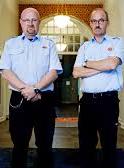 Interview
Uden for åbningstid
Vagtordning
Efter KeyFax digitalisering
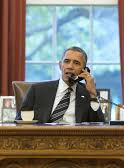 Interview
Kontorets åbningstid
Man–Fre 09:00 – 11:30
Tor 16:00 – 17:30
Sikre ens behandling uanset medarbejders erfaring
Evt. vejledning
Aftale tid
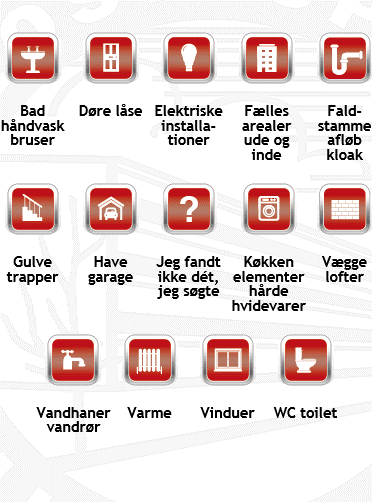 Interview
Eget problem
Web 24/7/365
Kræver afhjælpning
Rekv. håndværker
Ikke vagtordning
Booke ”blå mand”
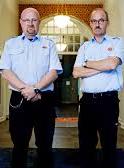 Interview
Uden for åbningstid
Vagtordning
Efter KeyFax digitalisering
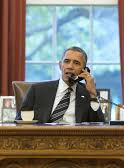 Interview
Kontorets åbningstid
Man–Fre 09:00 – 11:30
Tor 16:00 – 17:30
Kan hente oplysninger fra det administrative system
Evt. vejledning
Aftale tid
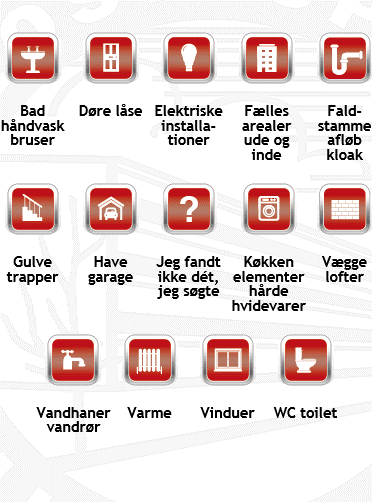 Interview
Eget problem
Web 24/7/365
Kræver afhjælpning
Rekv. håndværker
Ikke vagtordning
Booke ”blå mand”
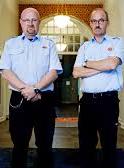 Interview
Uden for åbningstid
Vagtordning
Efter KeyFax digitalisering
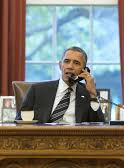 Interview
Kontorets åbningstid
Man–Fre 09:00 – 11:30
Tor 16:00 – 17:30
Evt. vejledning
Opgave løses ved 1. besøg
Aftale tid
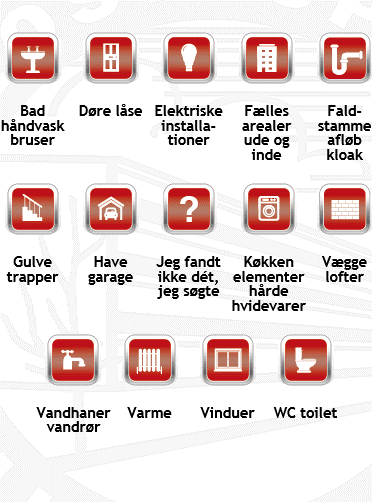 Interview
Eget problem
Web 24/7/365
Kræver afhjælpning
Rekv. håndværker
Ikke vagtordning
Booke ”blå mand”
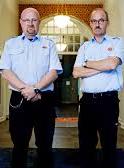 Interview
Uden for åbningstid
Vagtordning
Efter KeyFax digitalisering
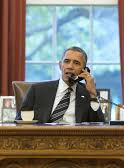 Interview
Kontorets åbningstid
Man–Fre 09:00 – 11:30
Tor 16:00 – 17:30
Nem dannelse af rekvisitioner, booke ”blå mænd”
Evt. vejledning
Aftale tid
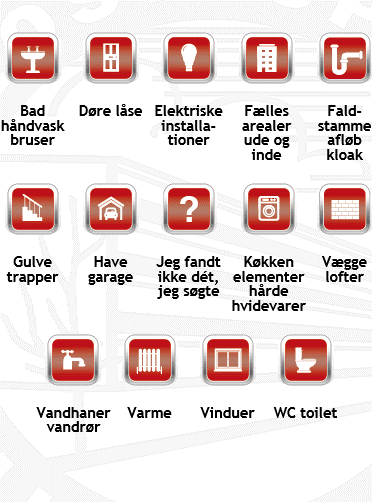 Interview
Eget problem
Web 24/7/365
Kræver afhjælpning
Rekv. håndværker
Ikke vagtordning
Booke ”blå mand”
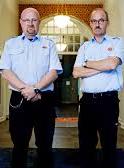 Interview
Uden for åbningstid
Vagtordning
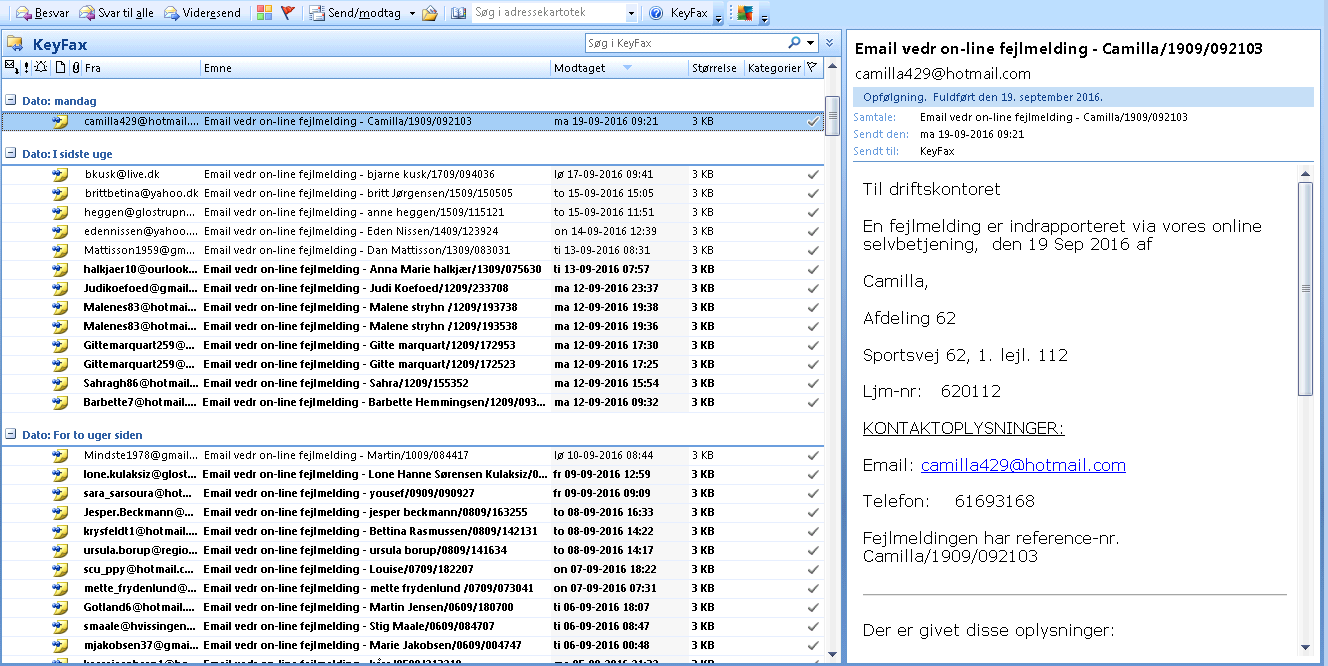 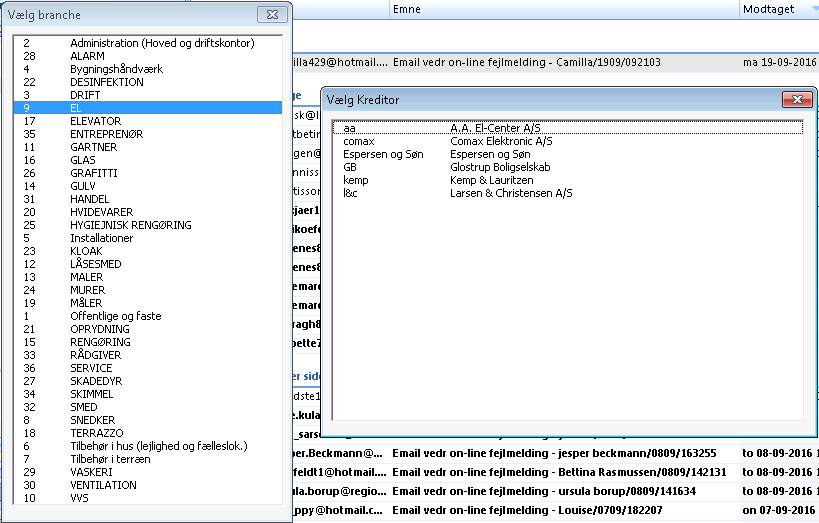 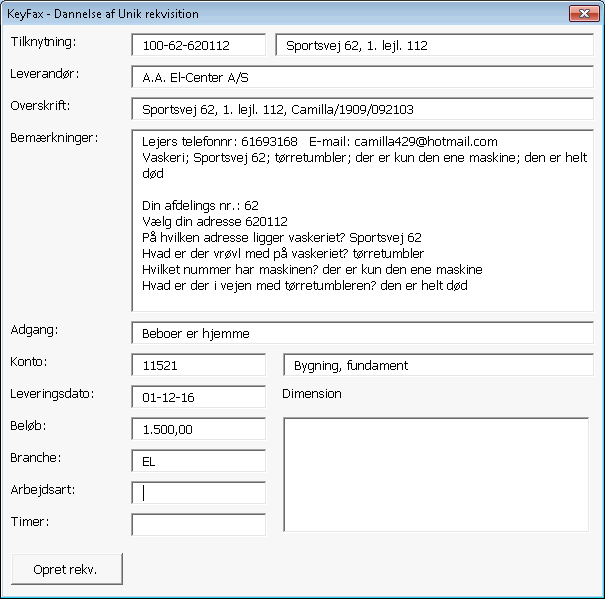 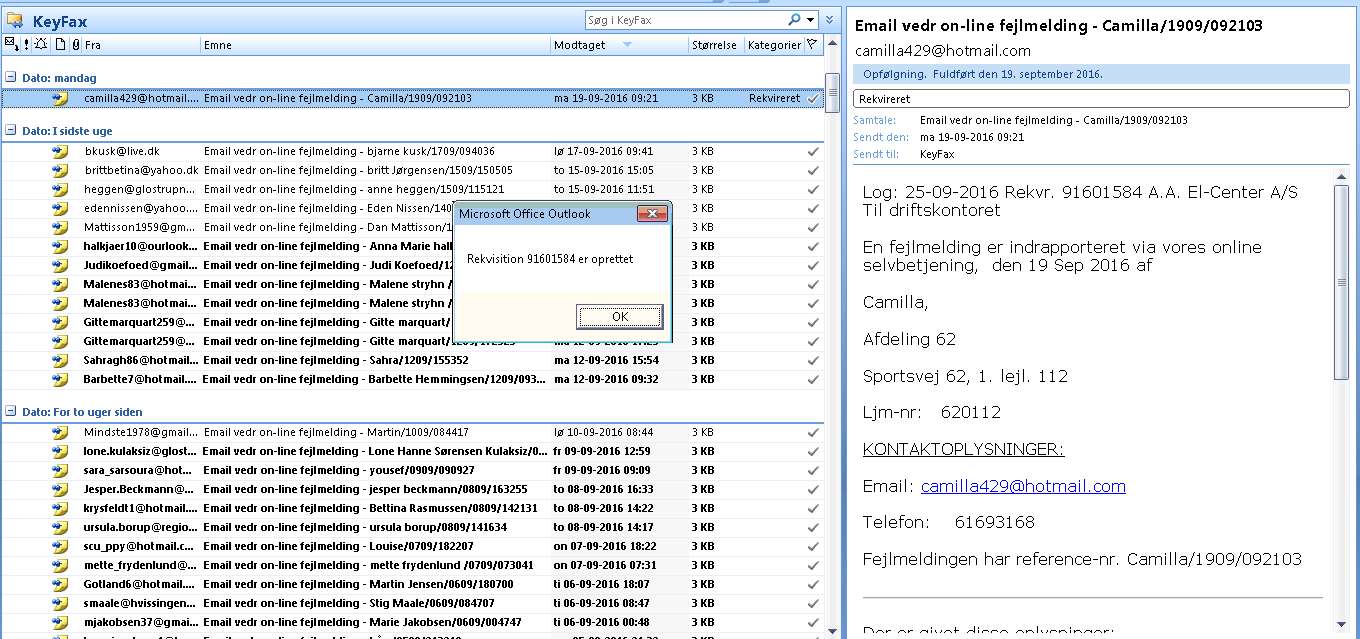 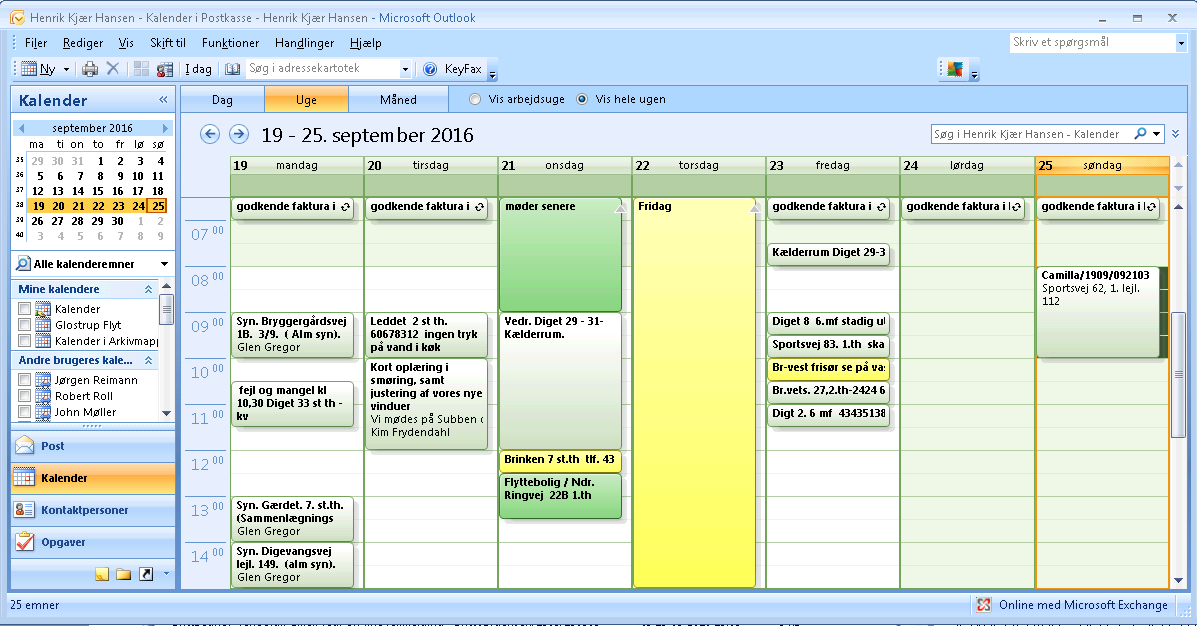